В МБОУ СОШ № 2 созданы условия для удовлетворения потребностей детей в занятиях по интересам
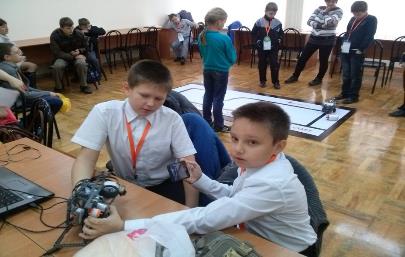 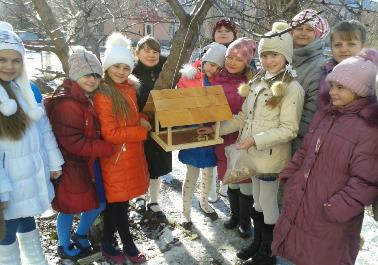 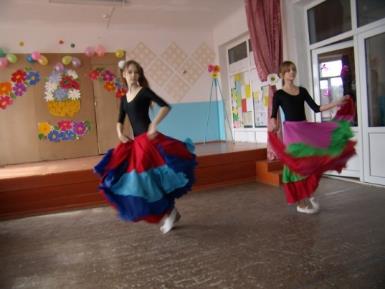 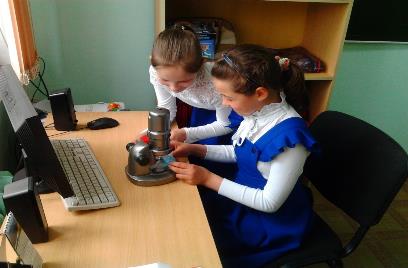 Активизировалась проектная деятельность учащихся как средство формирования ключевых компетентностей
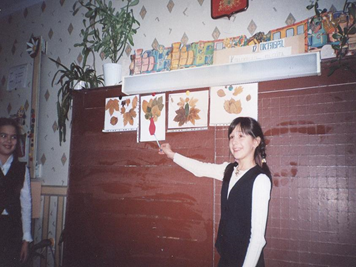 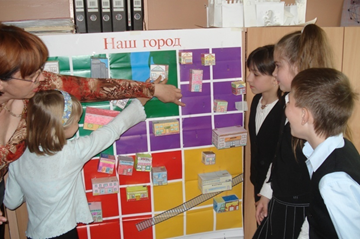 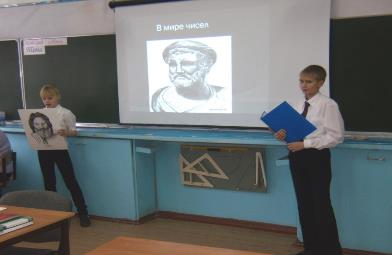 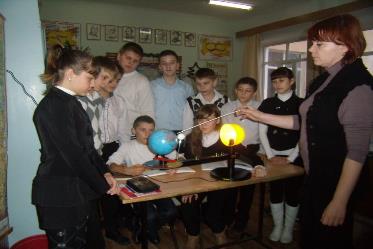 Совершенствуются материально-технические условия, обеспечивающие успешное внедрение ФГОС
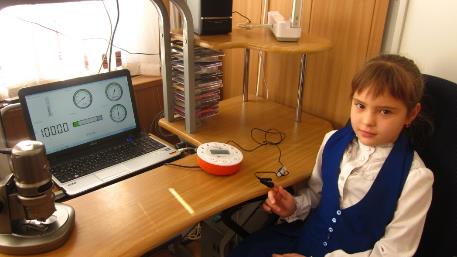 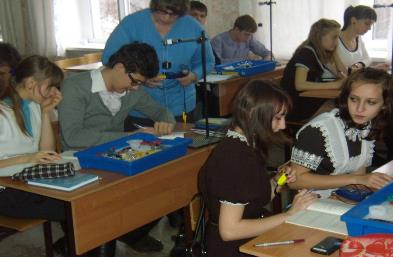 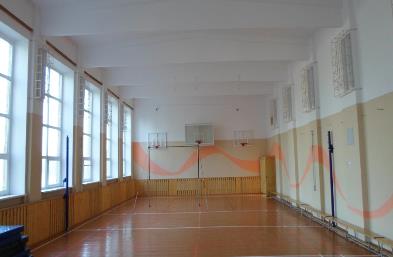